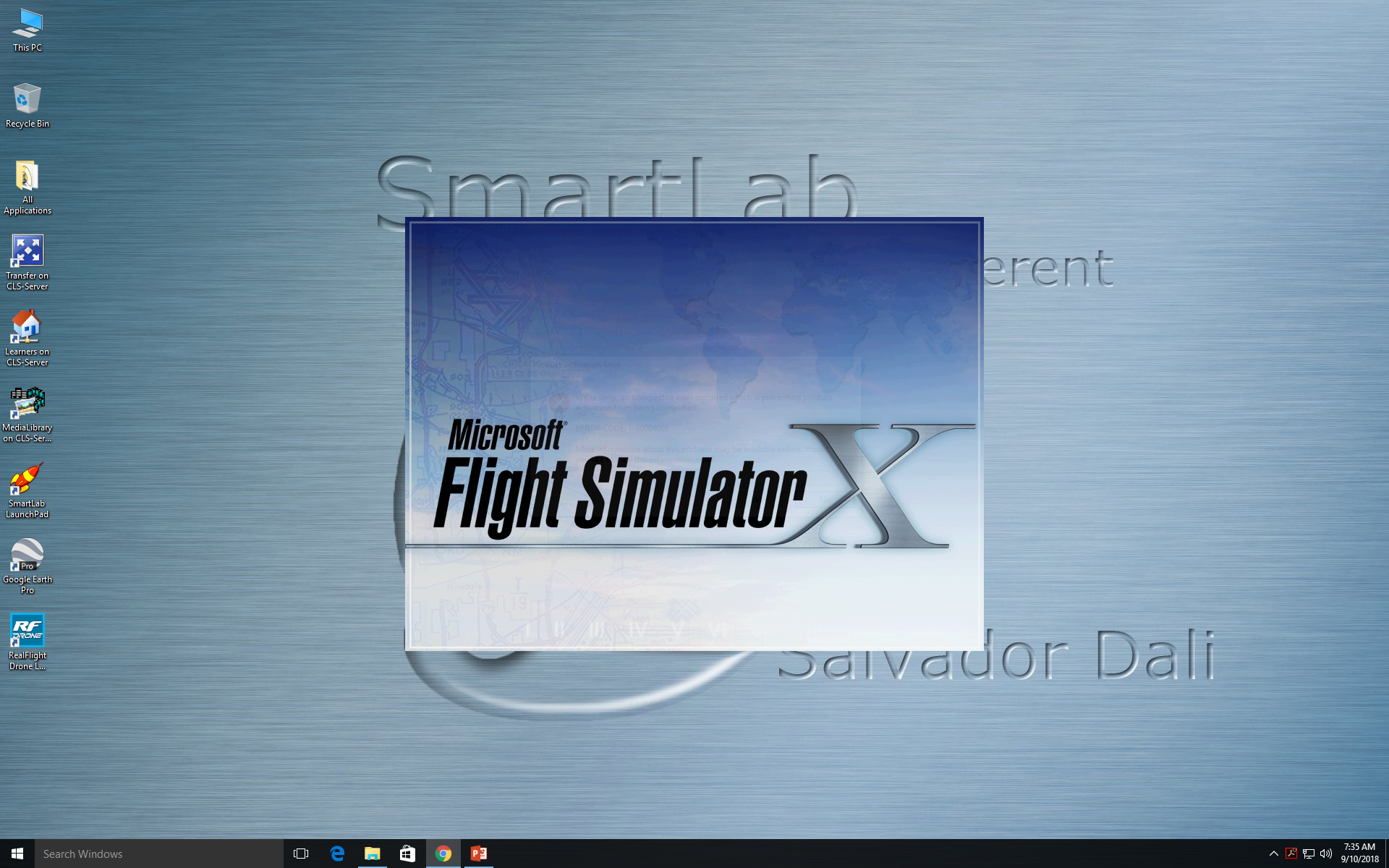 Flight Sim realism/crashes
By Ashton Ray and Carter Edwards
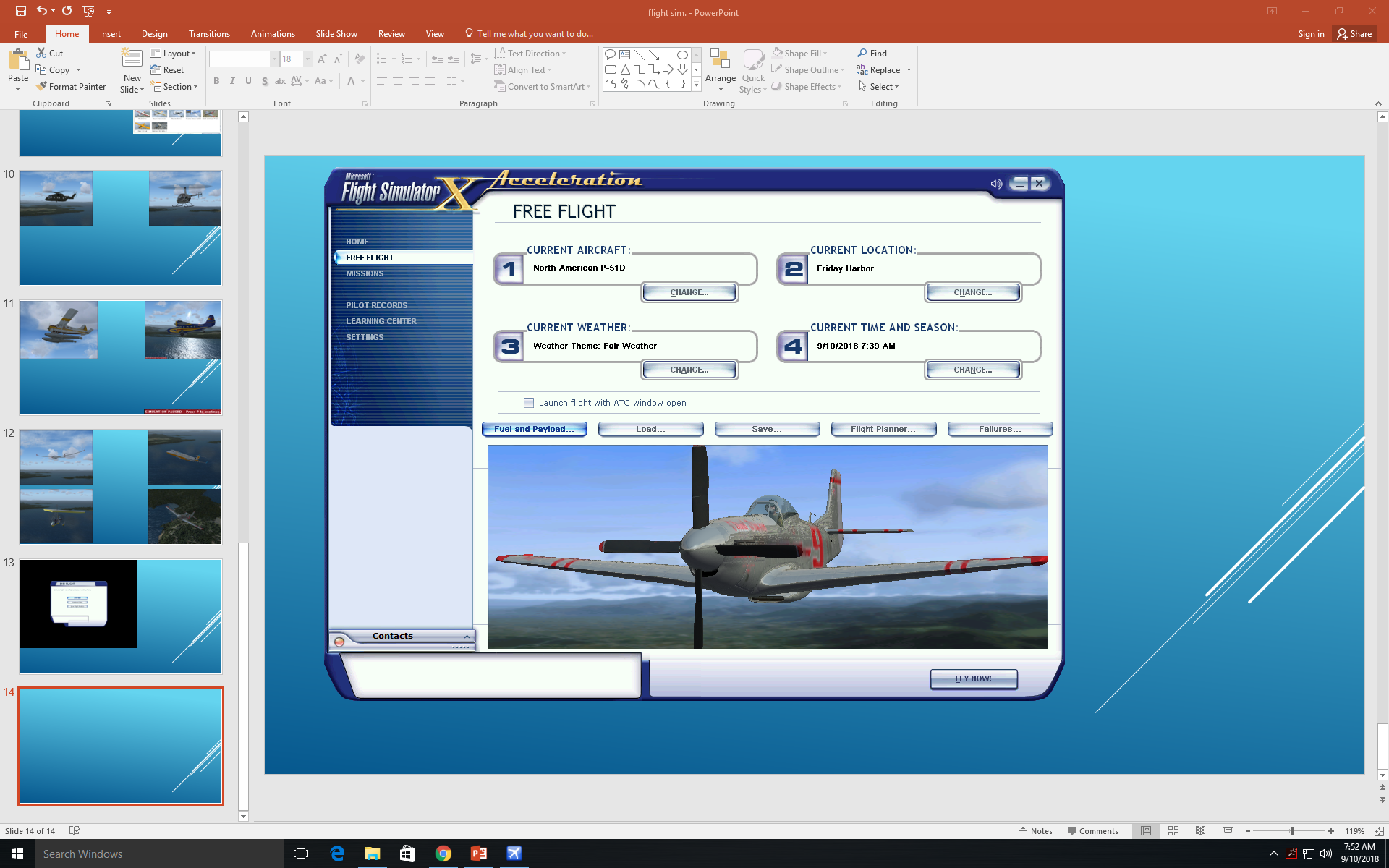 In the free flight menu you can change multiple things like weather, failures, aircraft, time, and location.
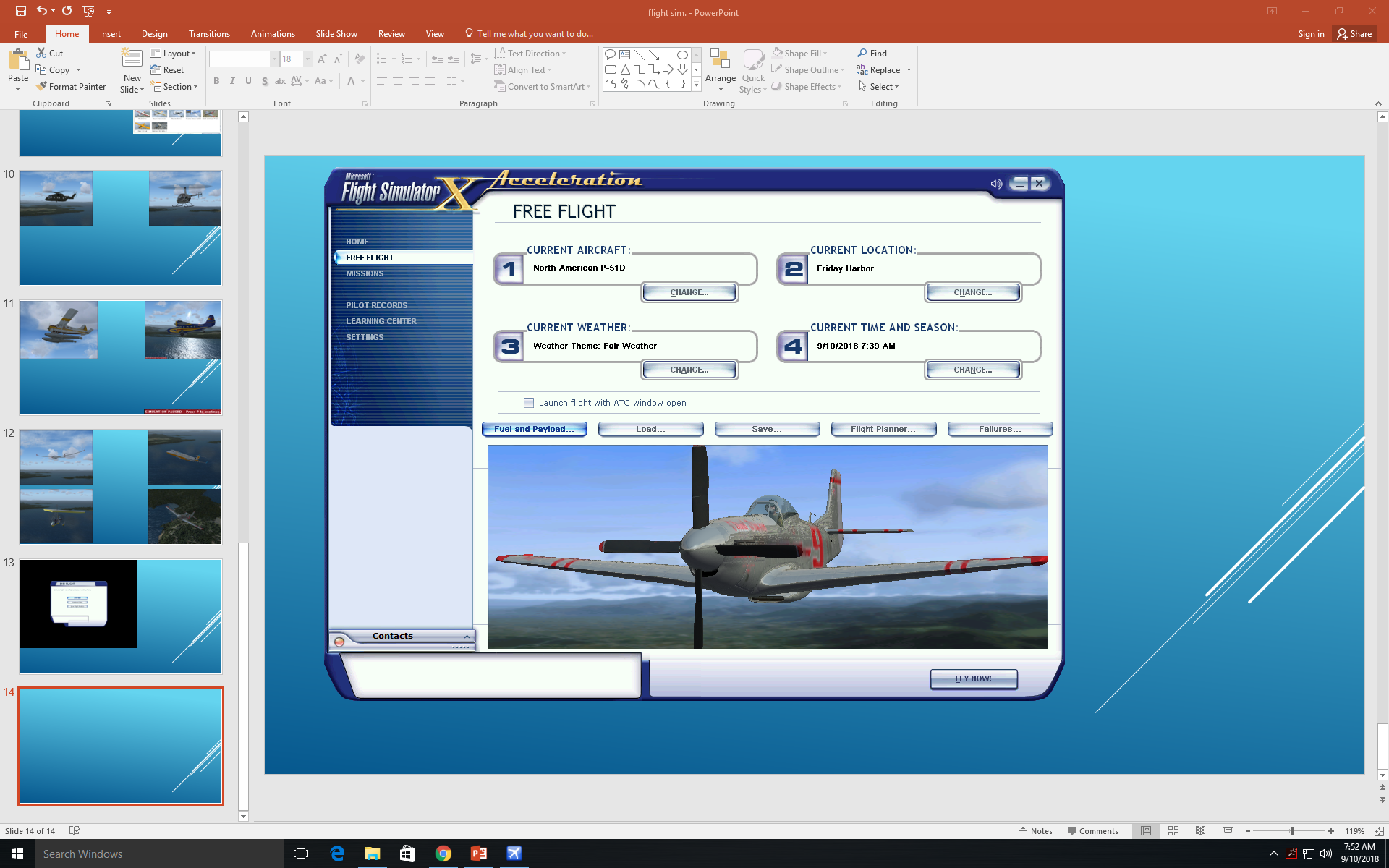 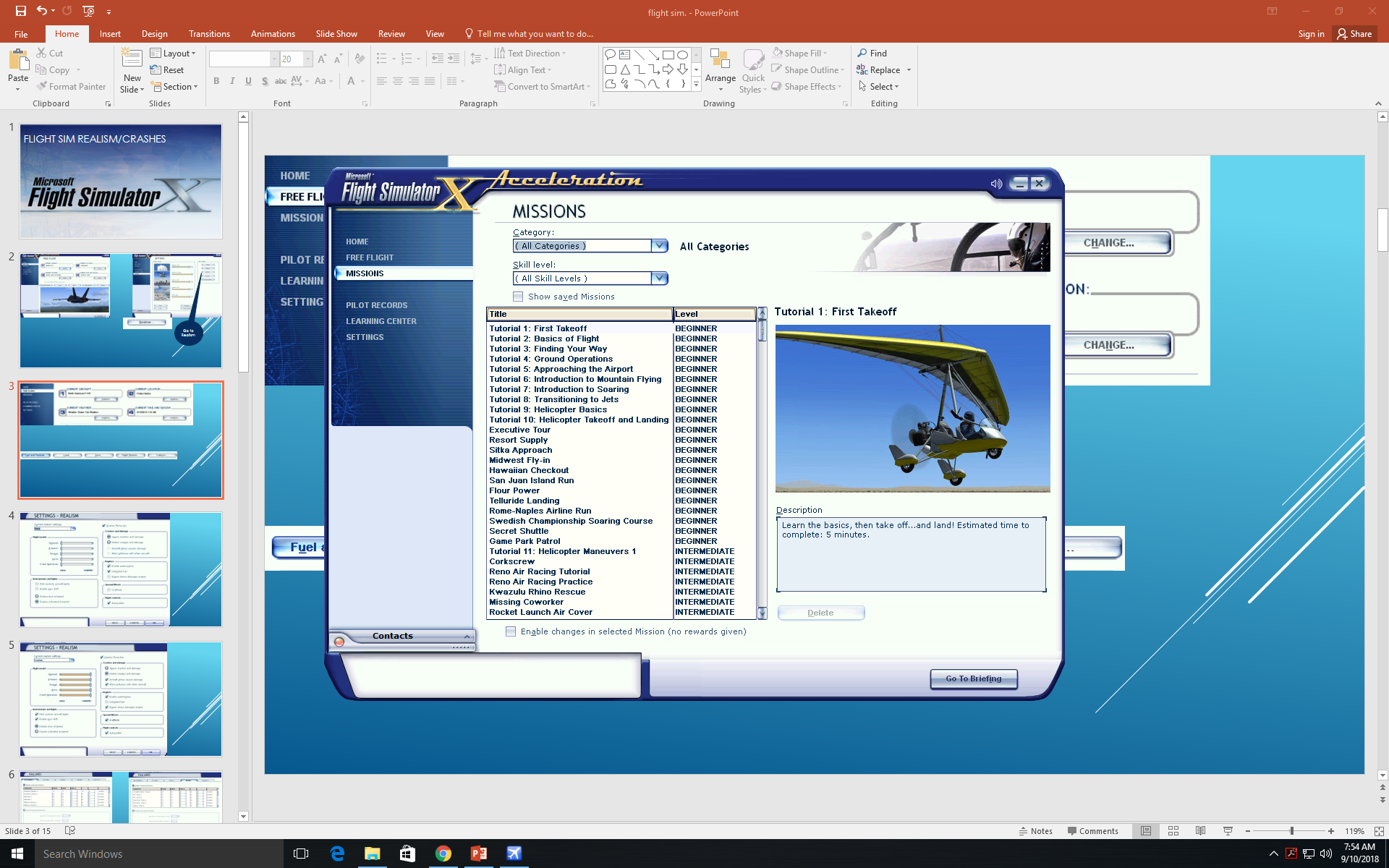 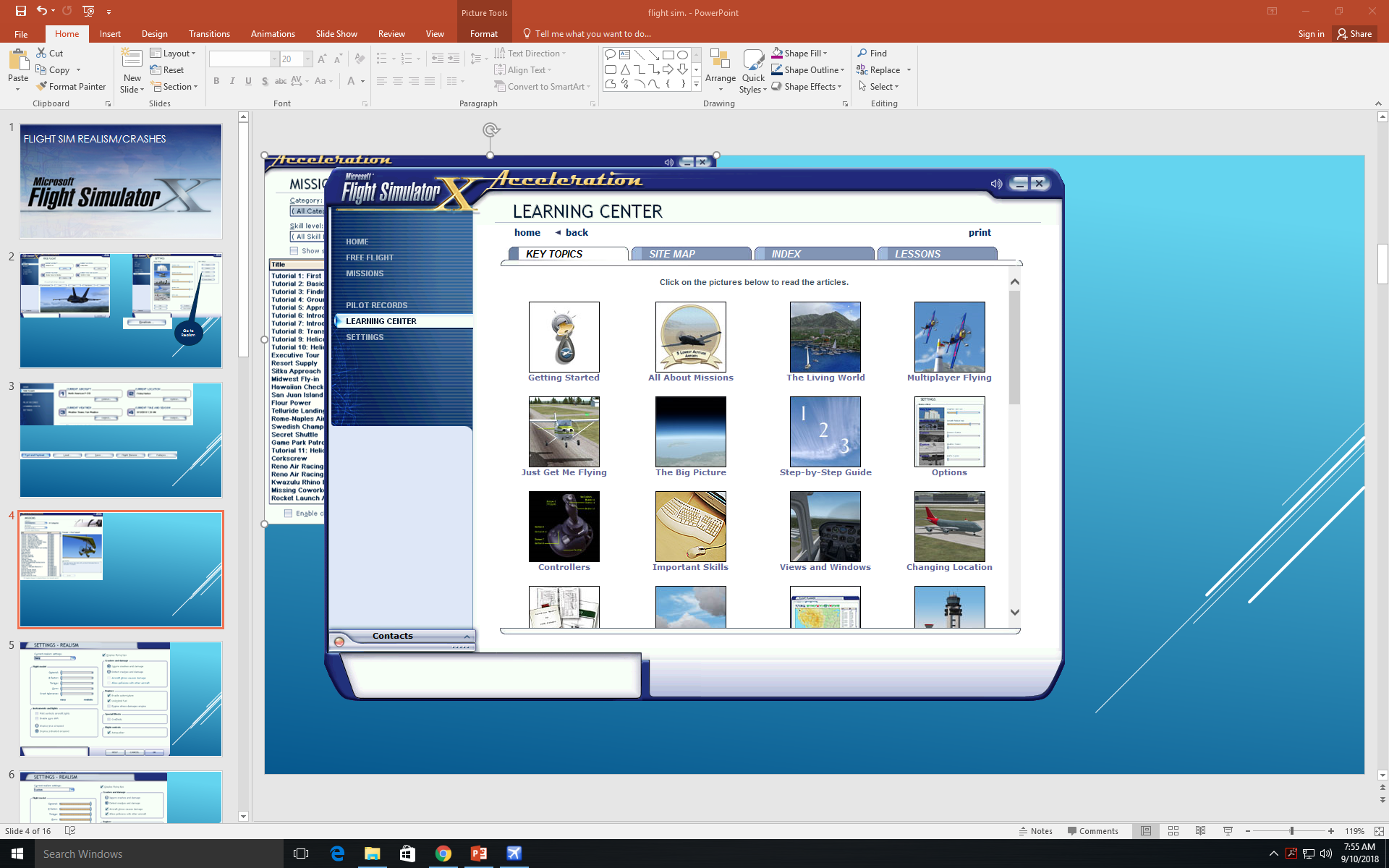 Go to learning center if you need help if the PowerPoint does not help you.
You can go to missions to look at missions.
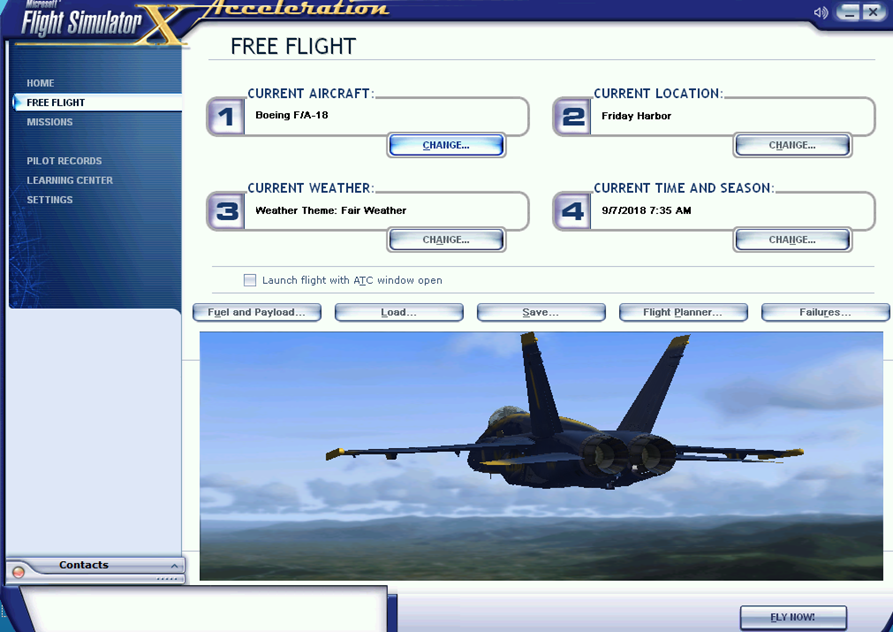 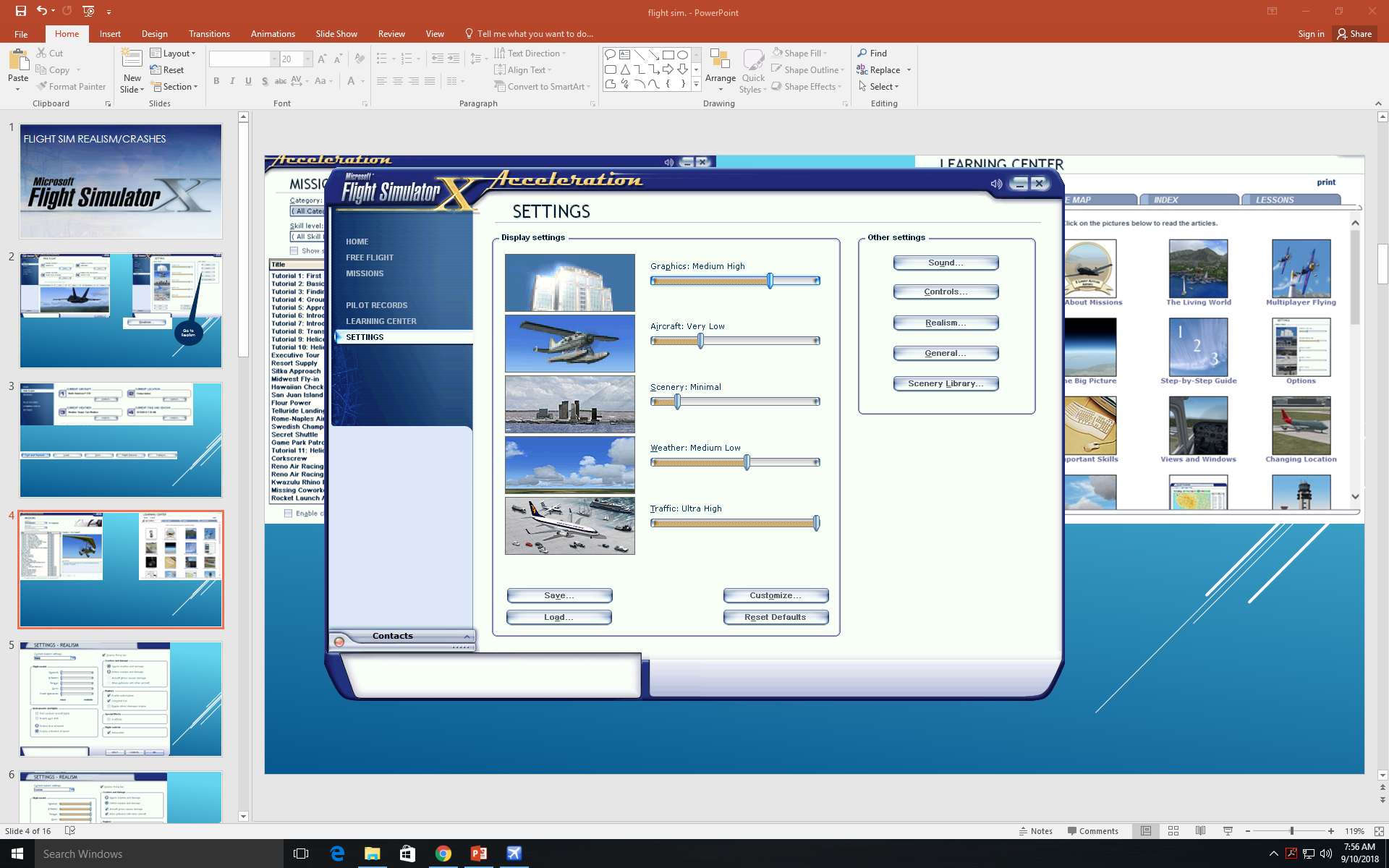 So now how to turn on crashes.
You can change how you want your display settings. You can leave them how you want.
We are going to go to settings.
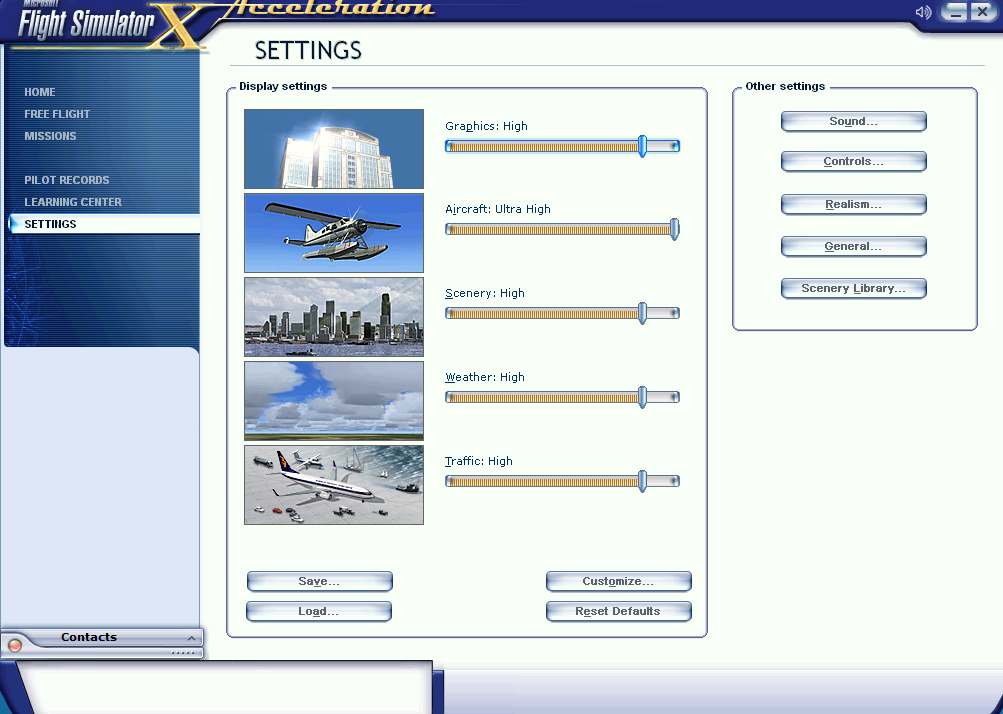 Go to Realism
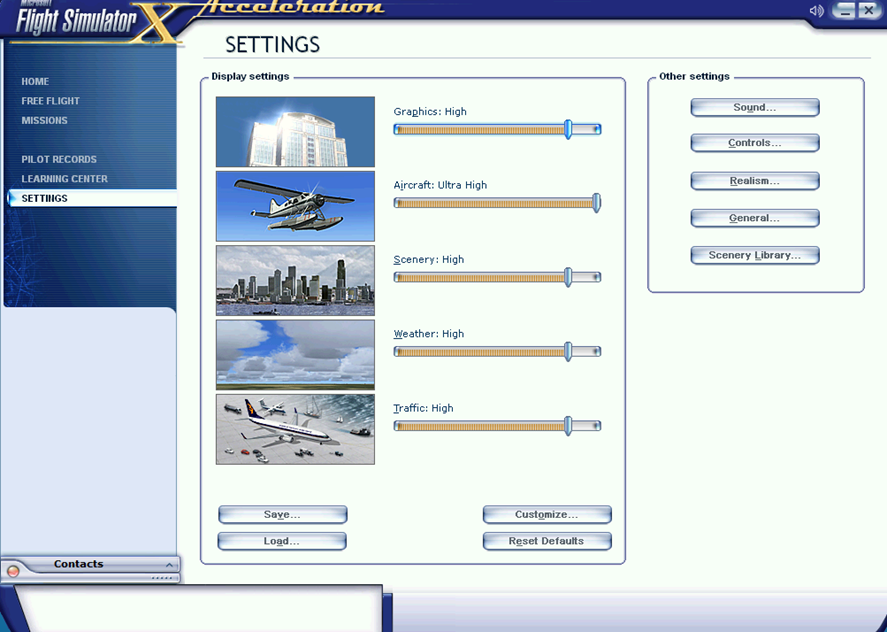 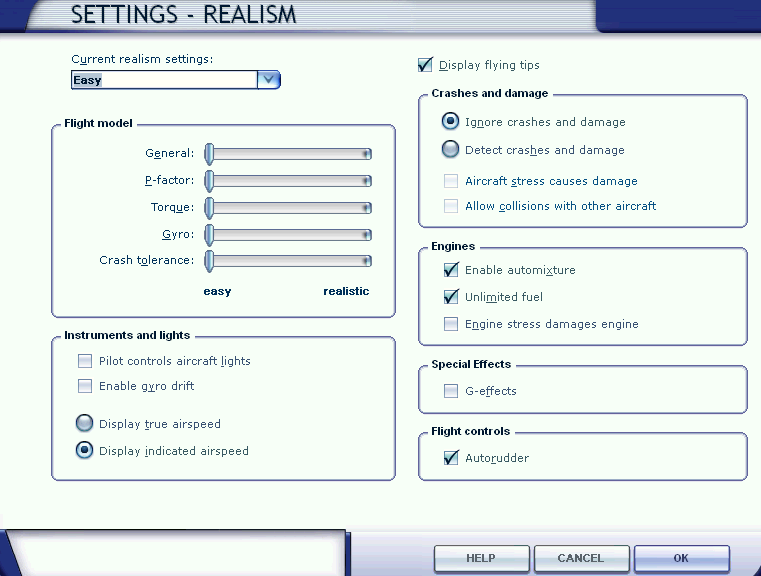 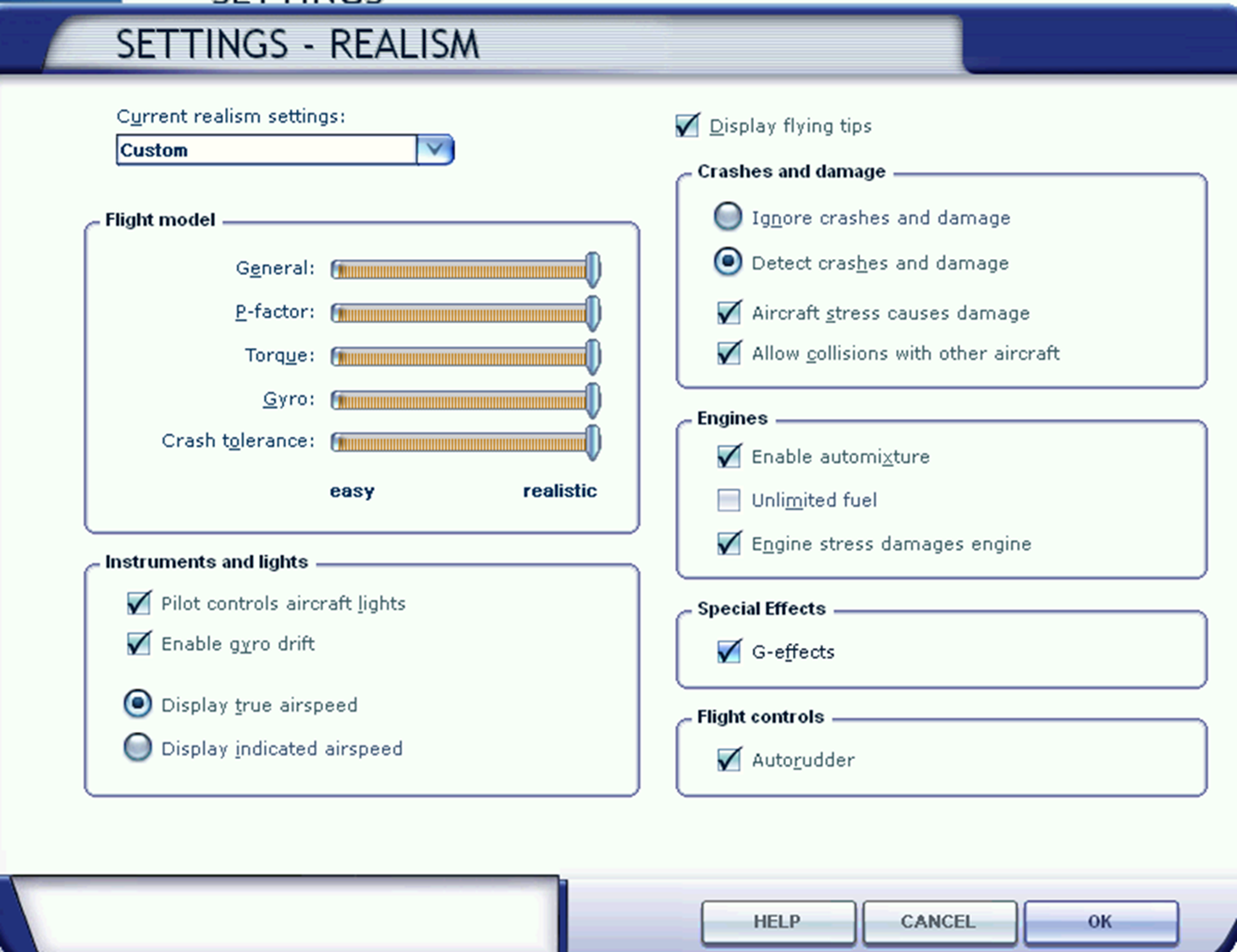 We want to change/switch everything, do what I turned on/off.
This is what is going to look like.
I forgot to turn off the auto rudder you want to turn that off.
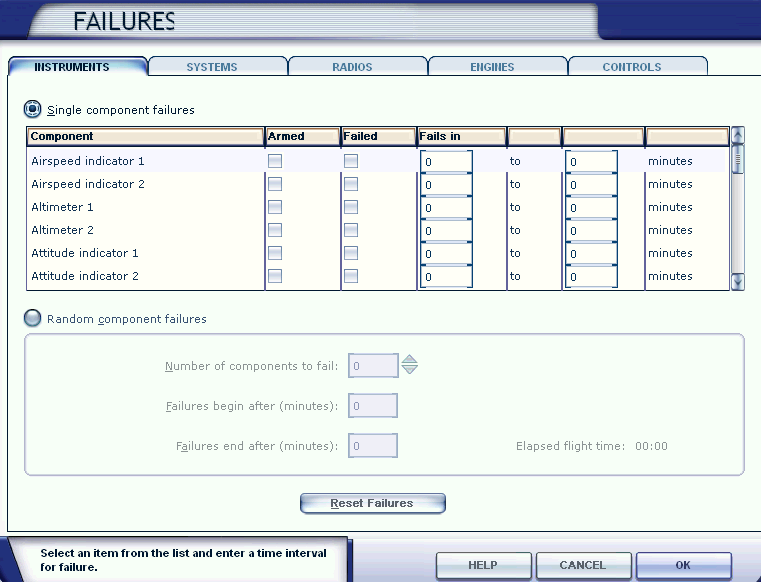 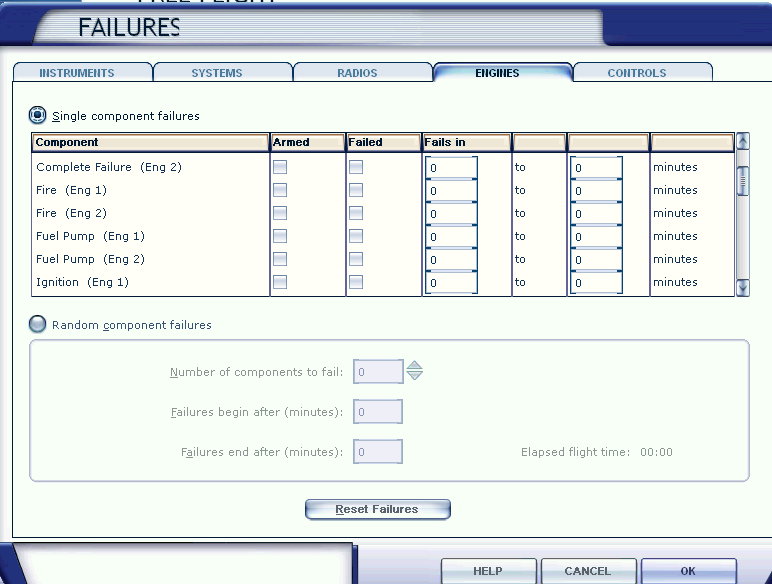 There are tons of fails.
You can turn on and off different fails.
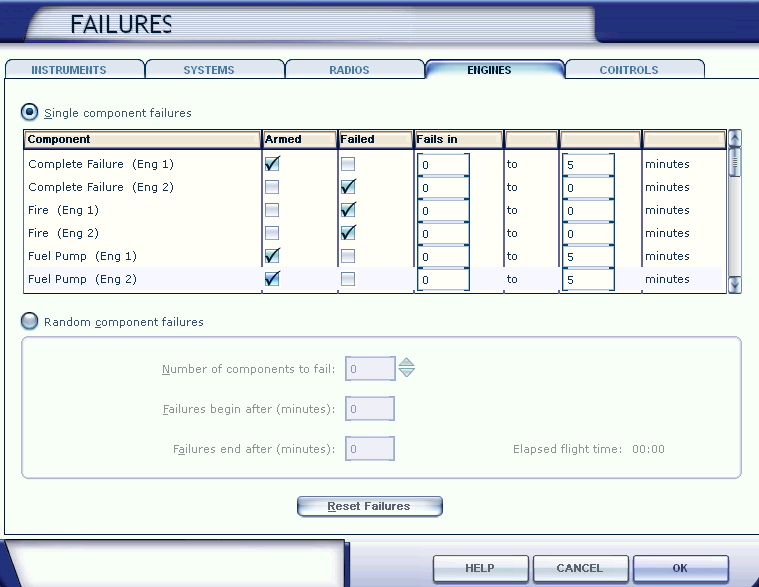 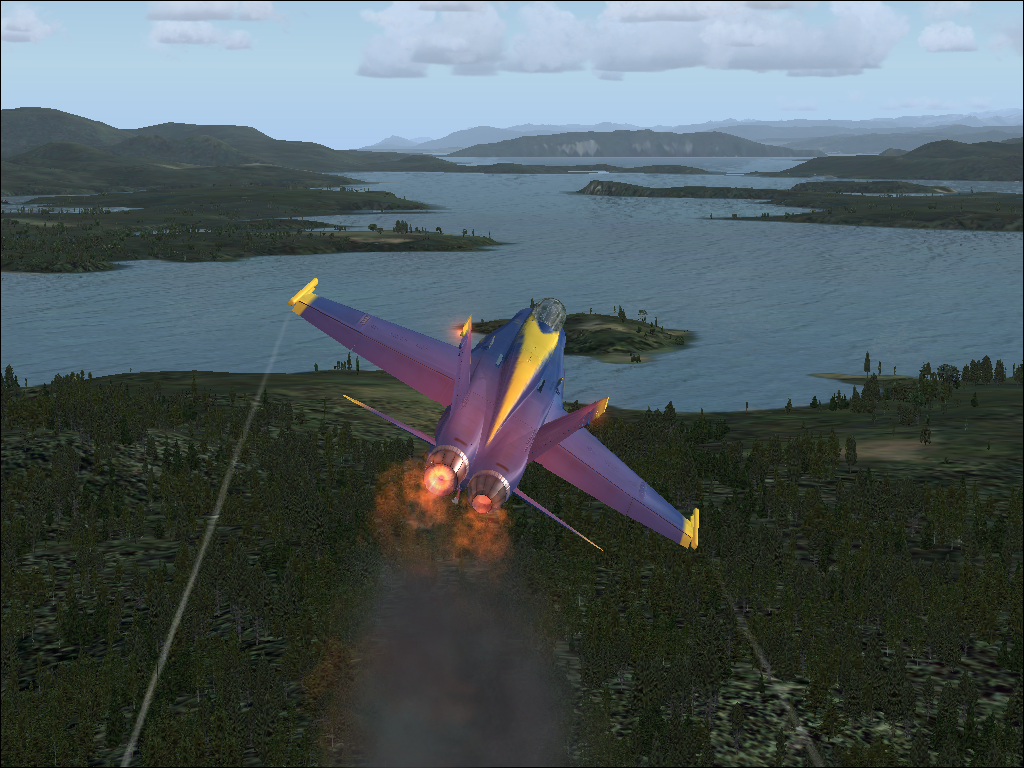 We will turn on some of them. You don’t have to turn on the ones I did.
Here is what it will look like. It may look different depending on what you turned on.
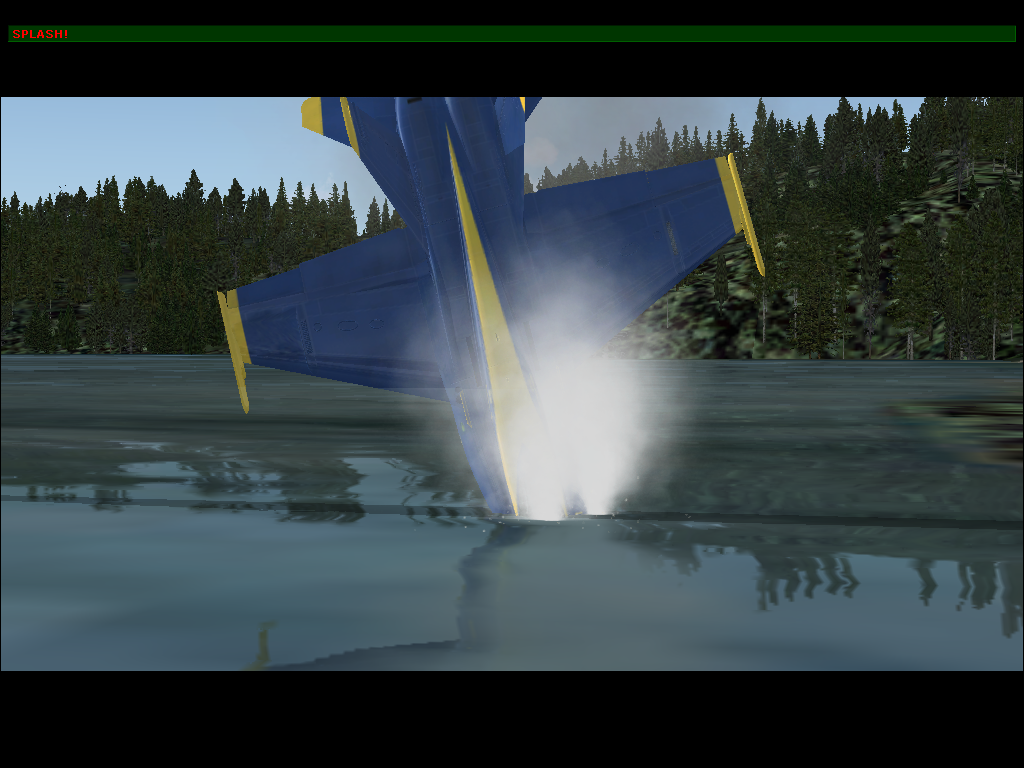 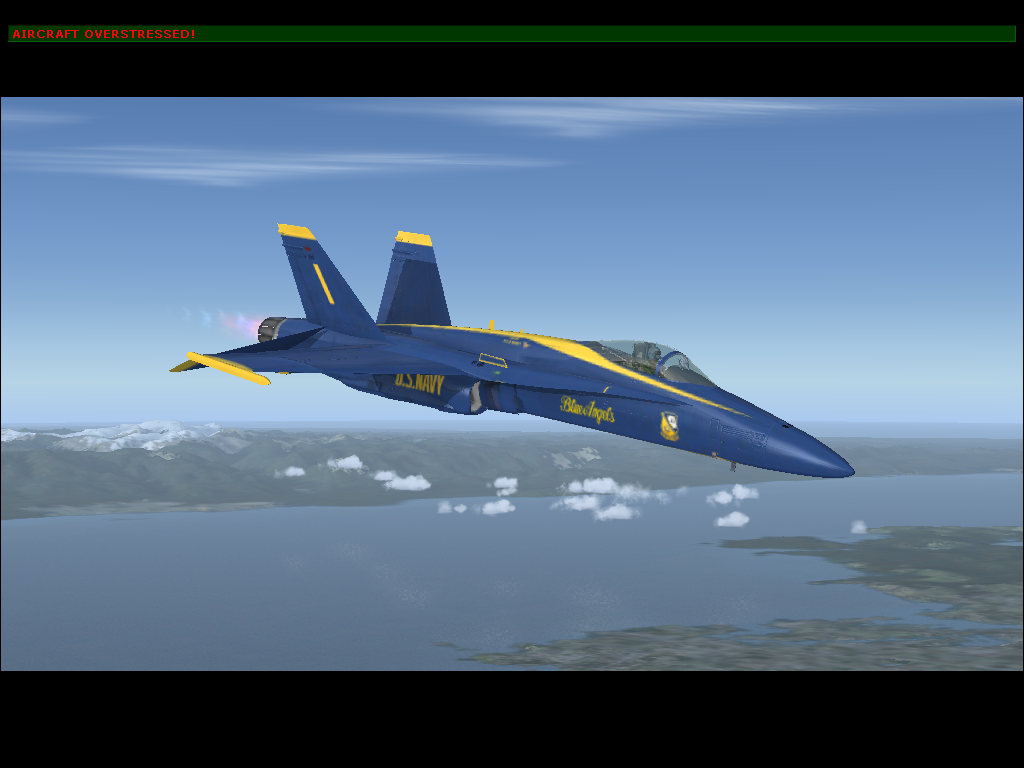 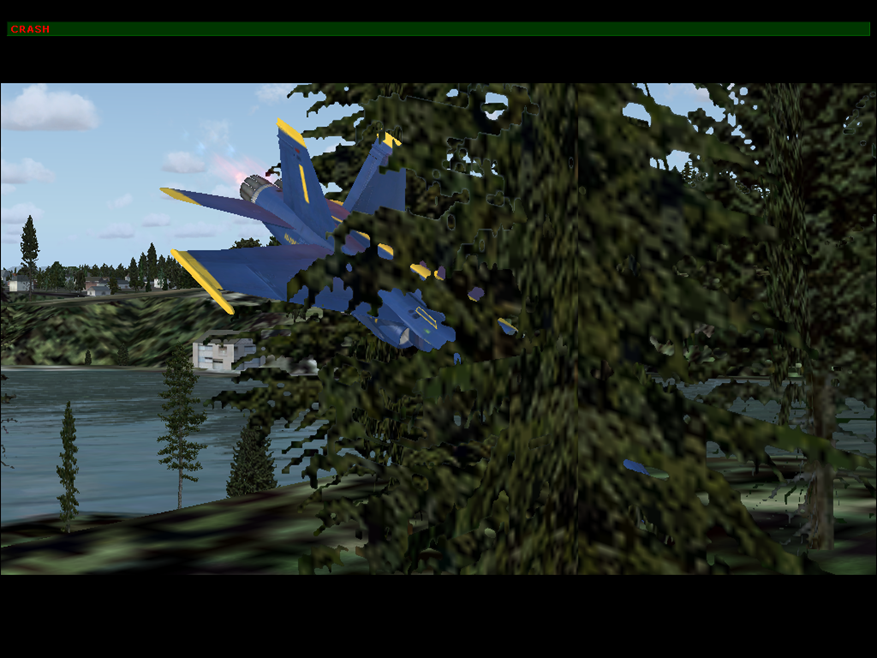 With the crashes on there are different types of crashes.
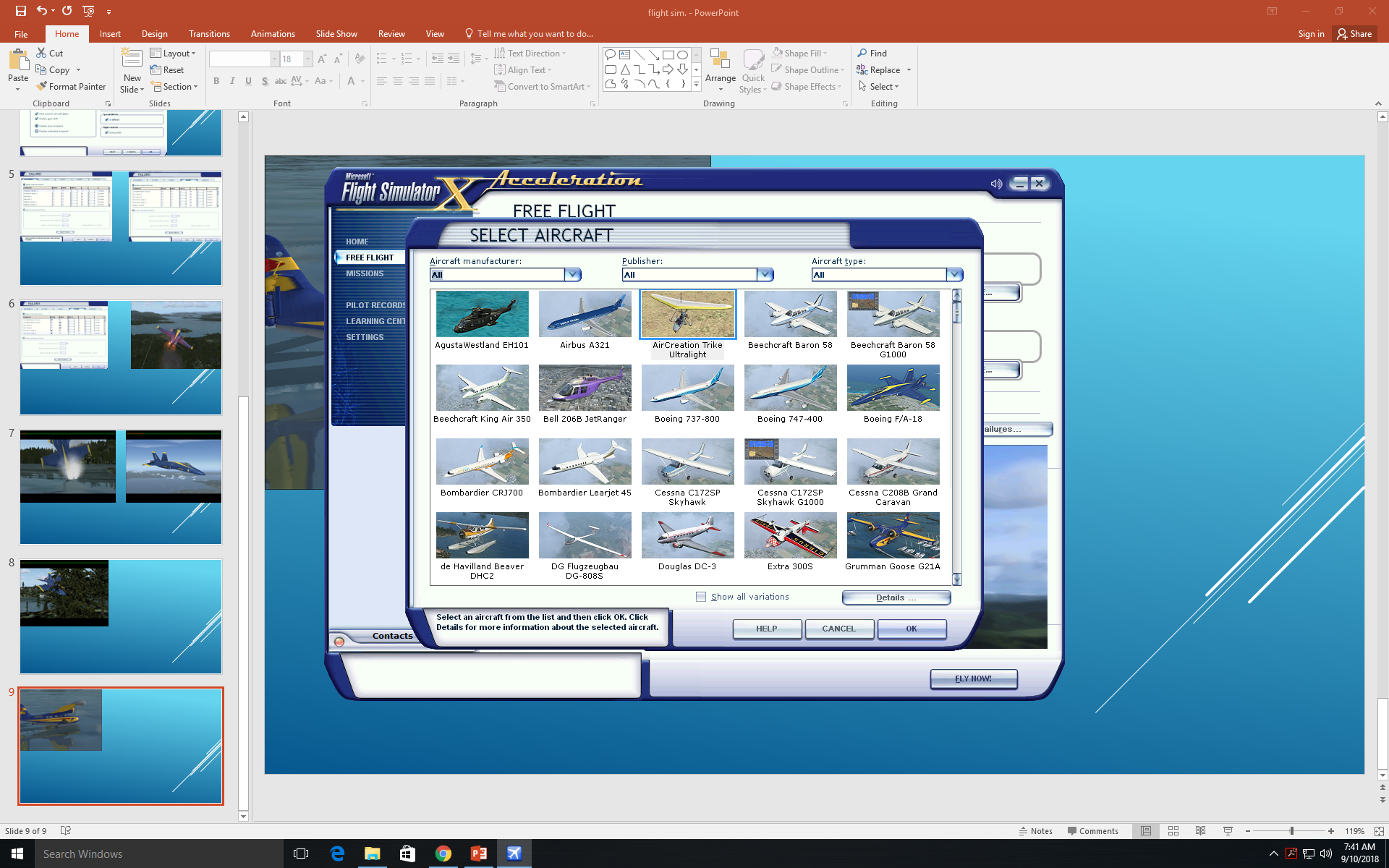 There are tons of different types of aircraft.
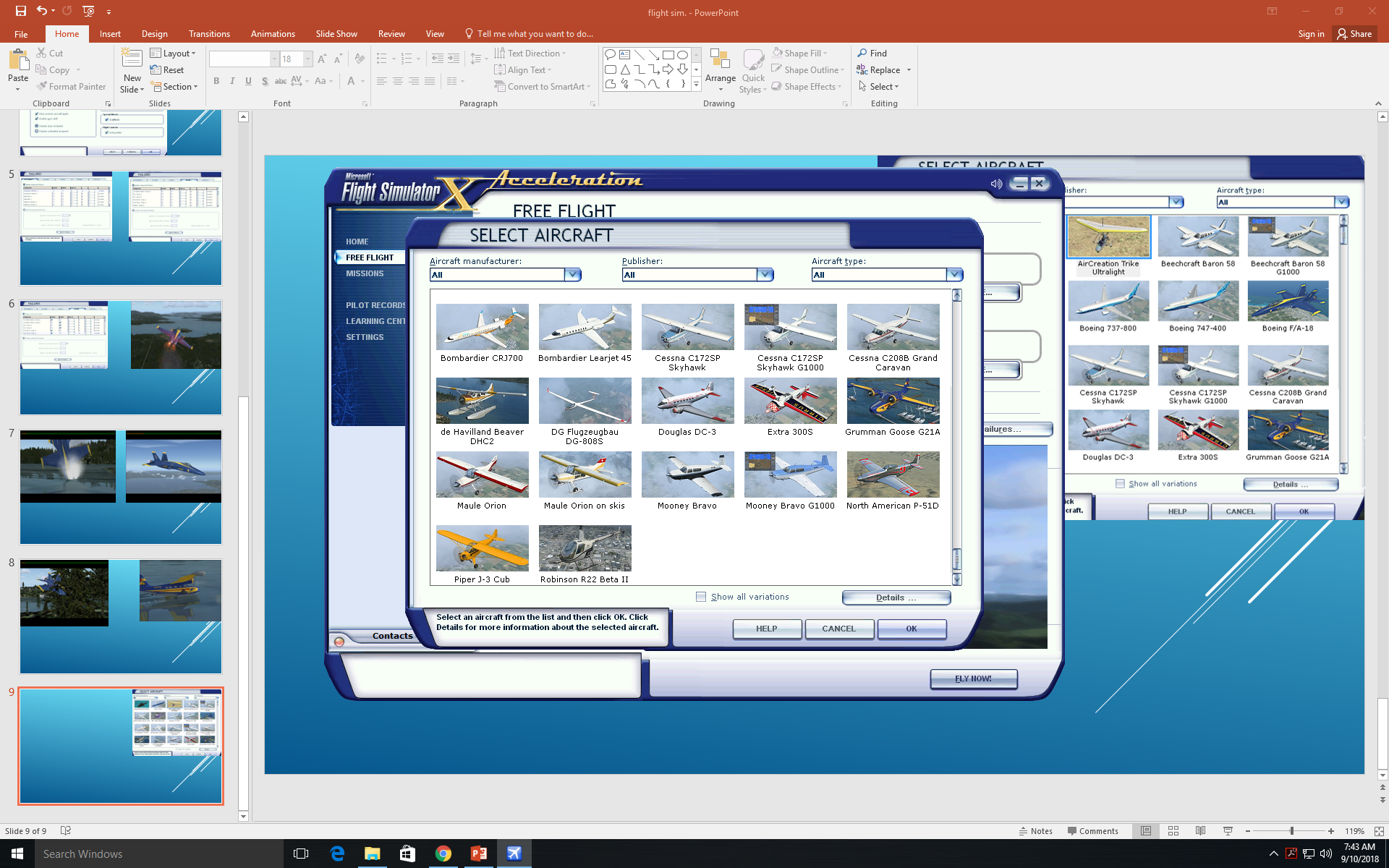 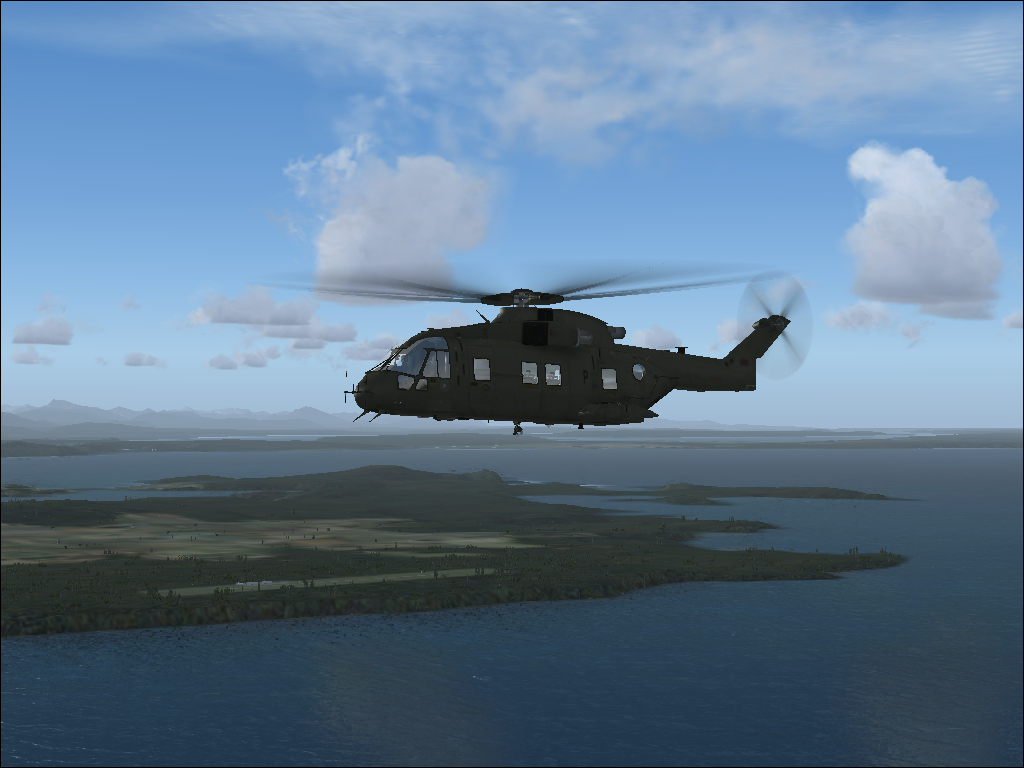 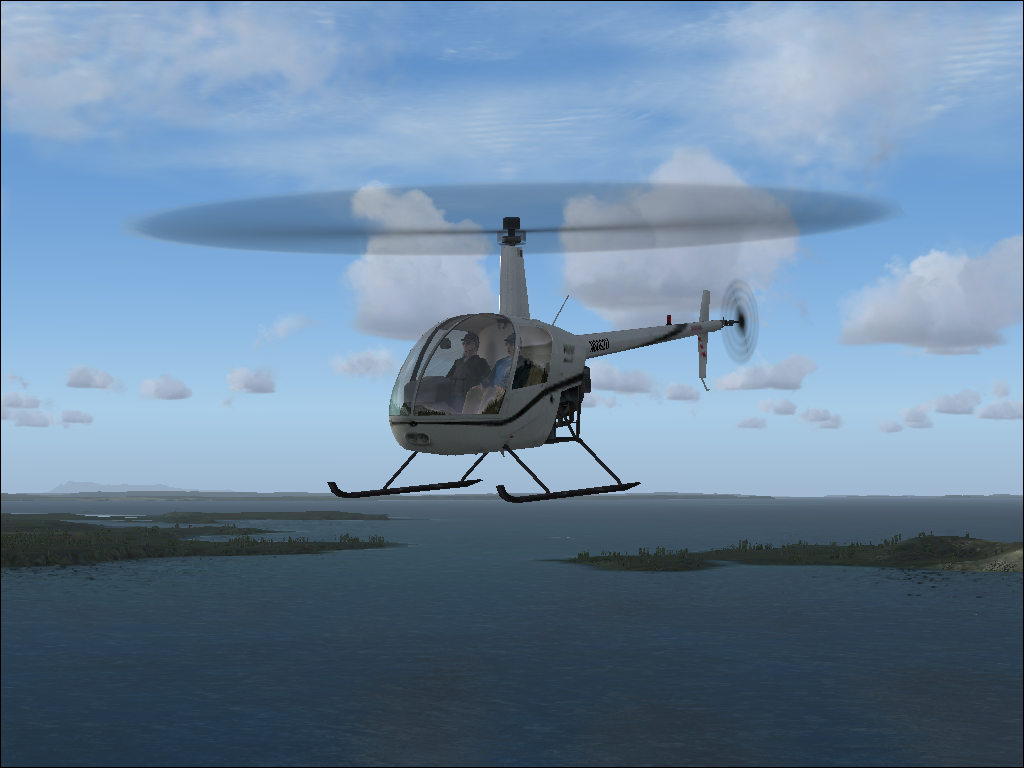 There are helicopters.
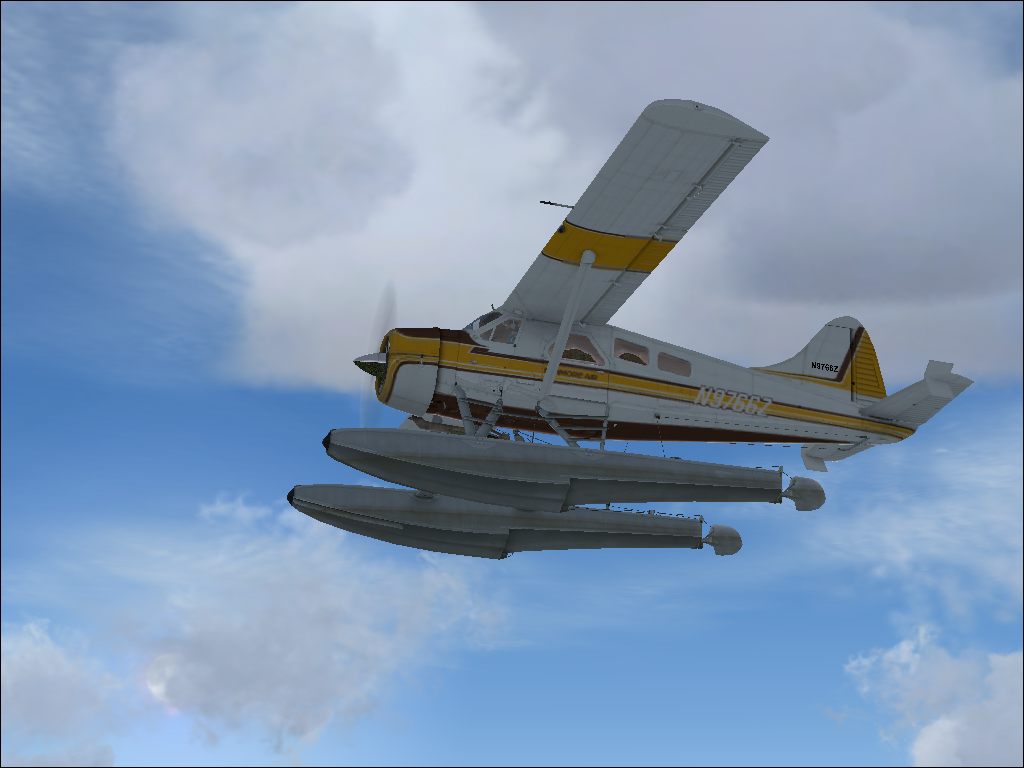 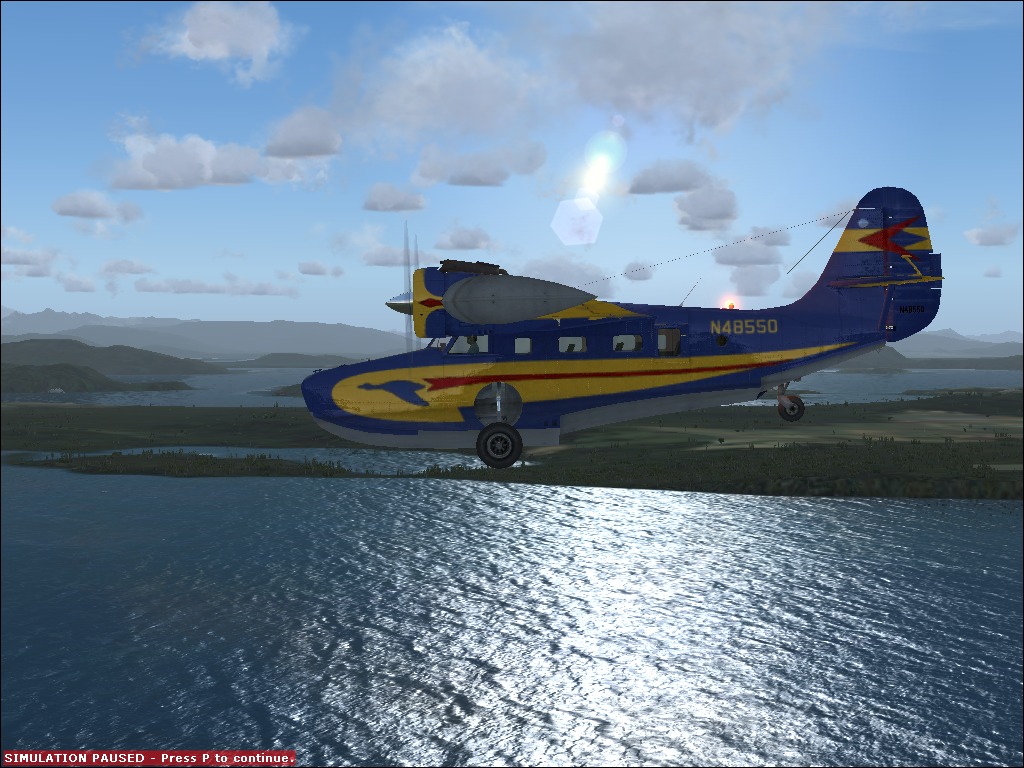 These airplanes can land in water where others can’t.
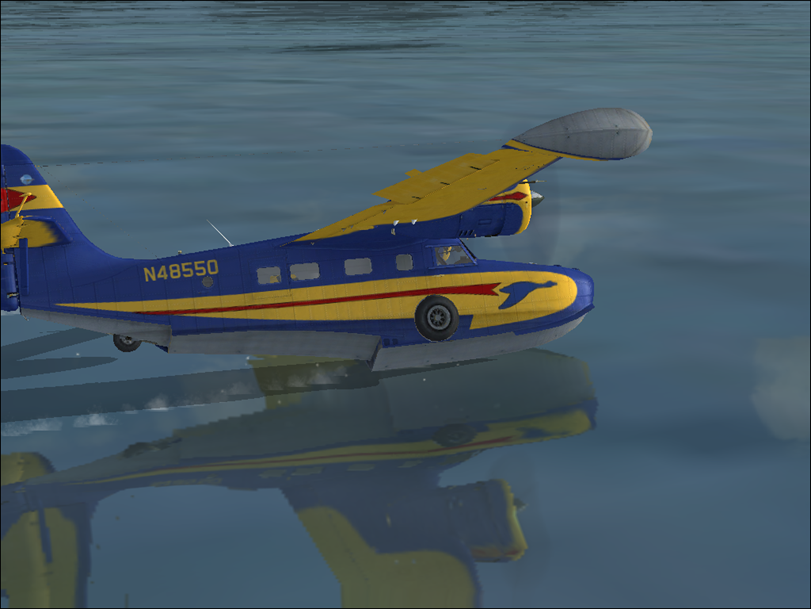 You can also pause it and un-pause with p.
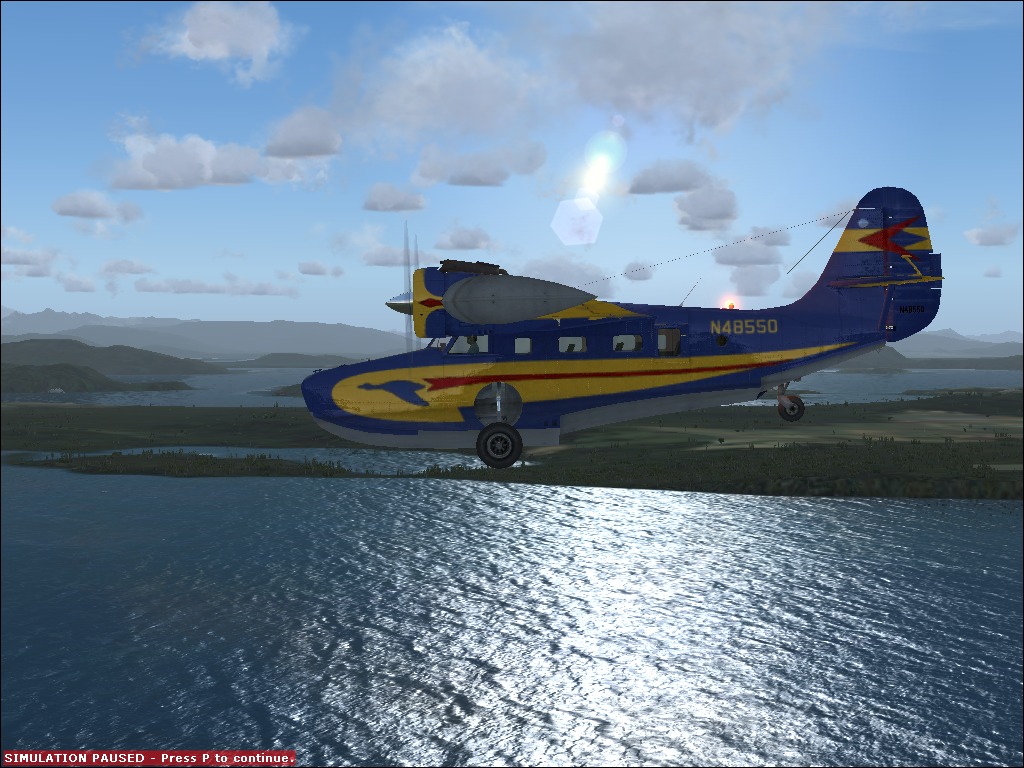 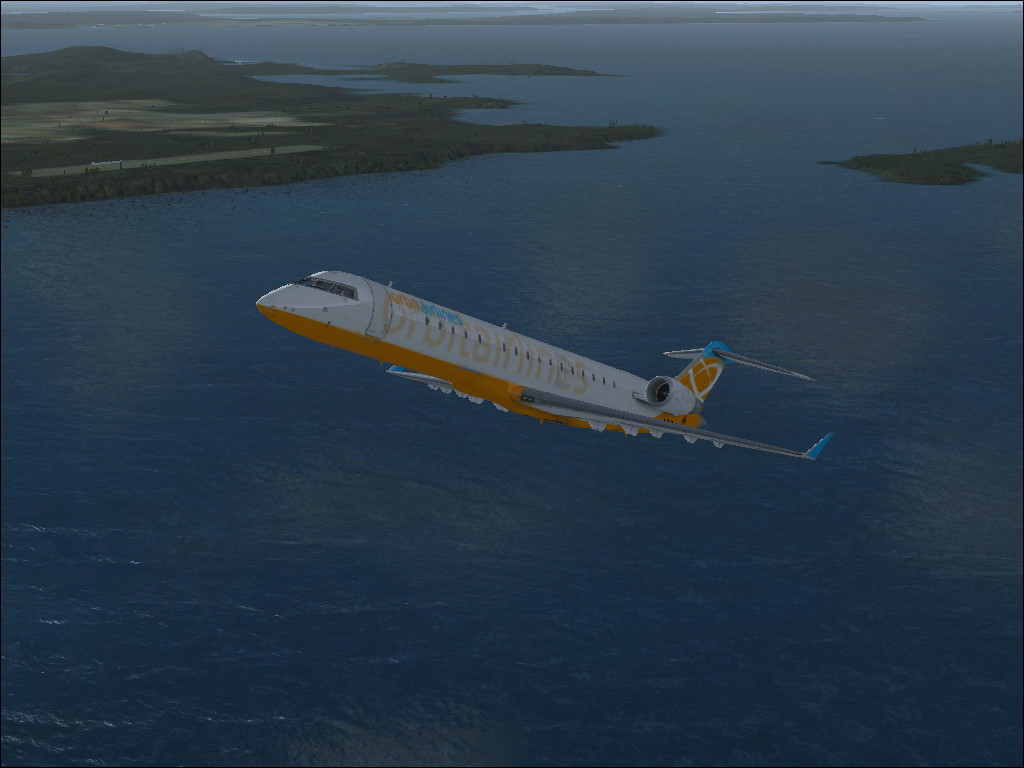 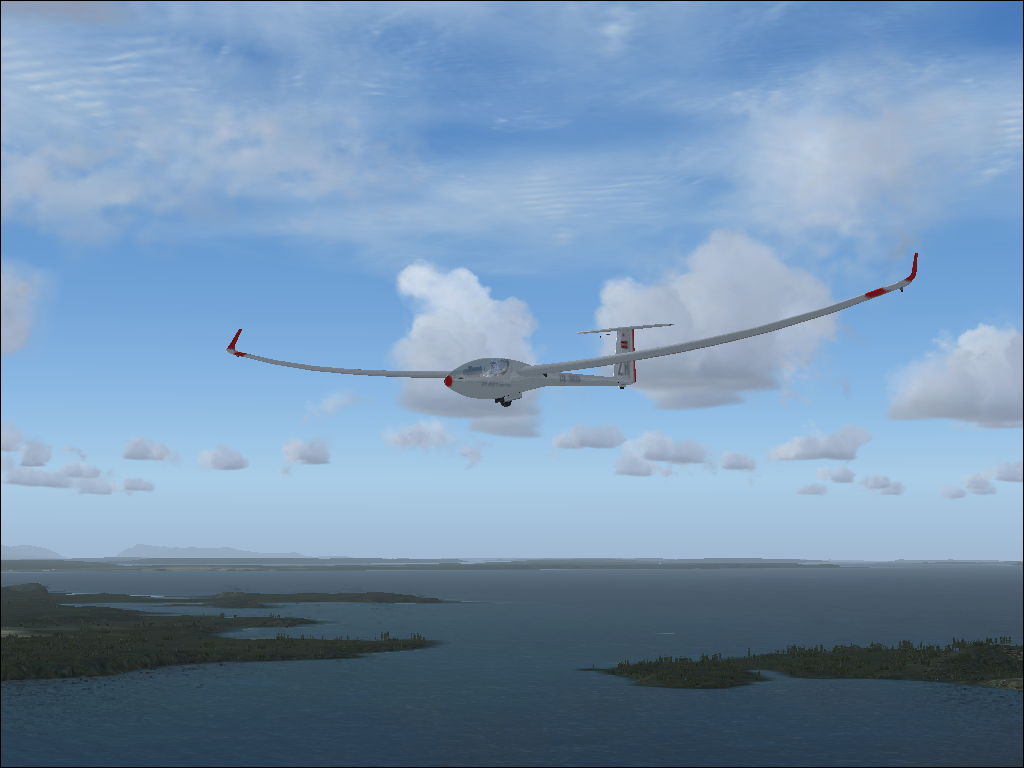 Here are just some other types of planes
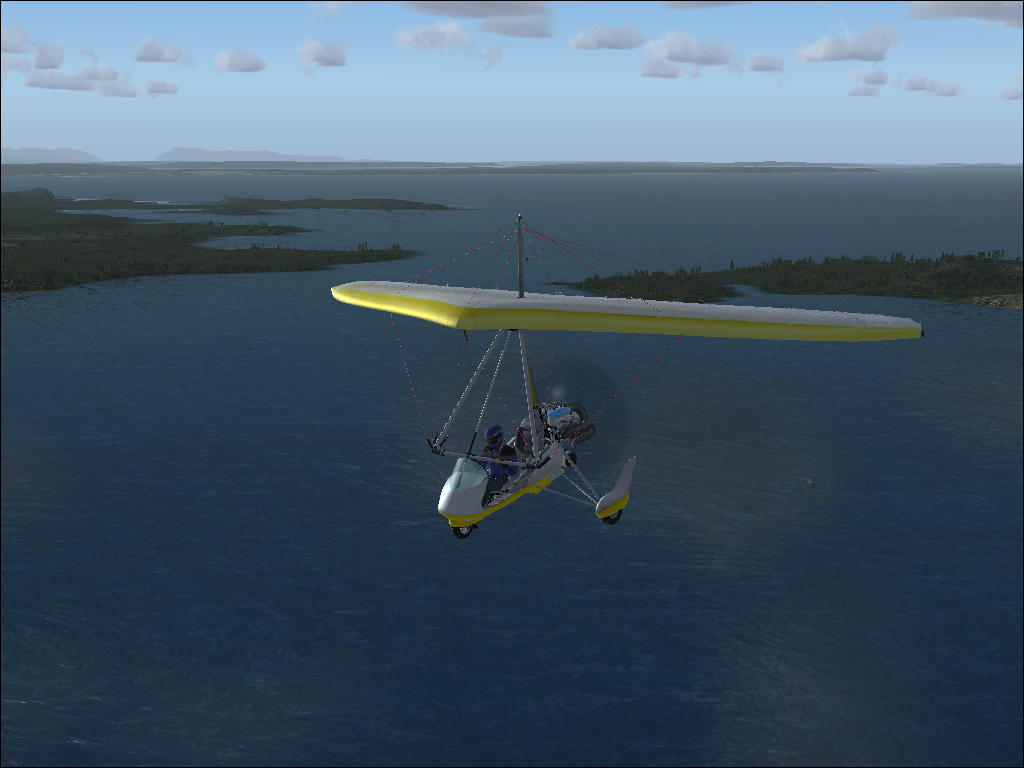 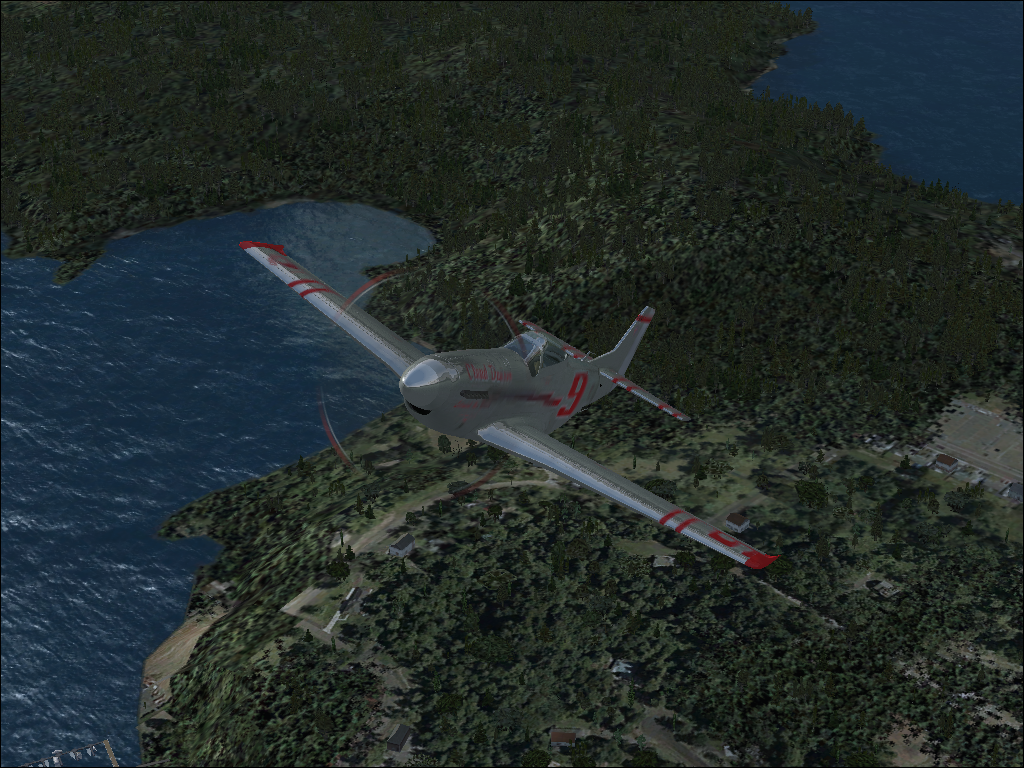 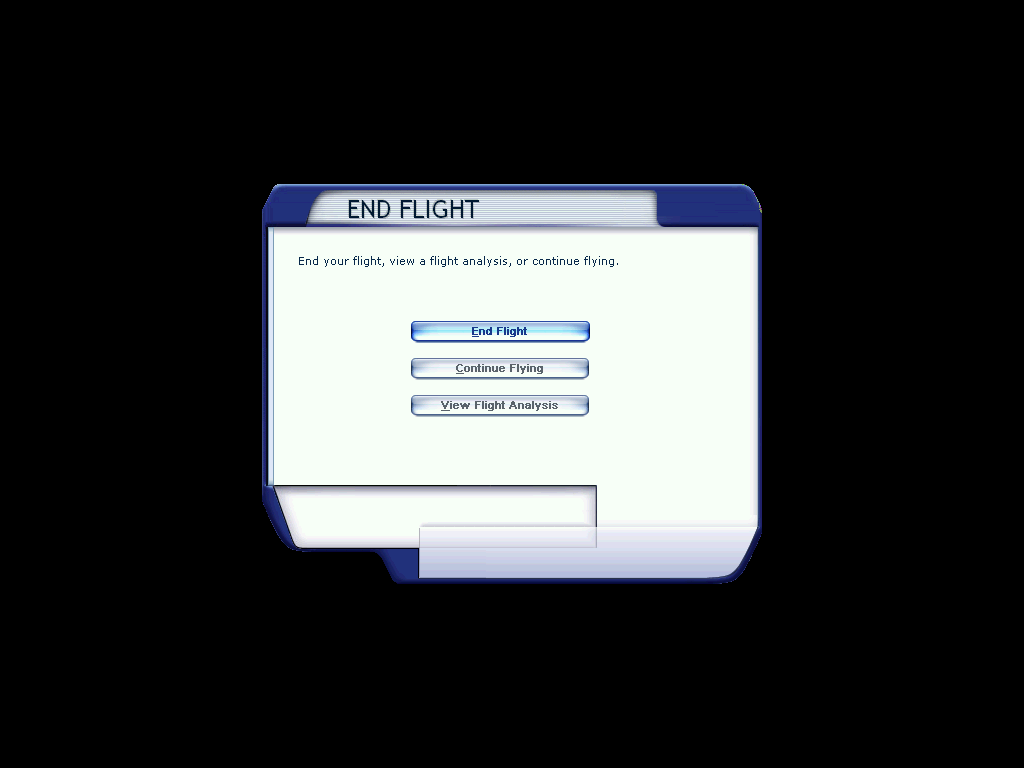 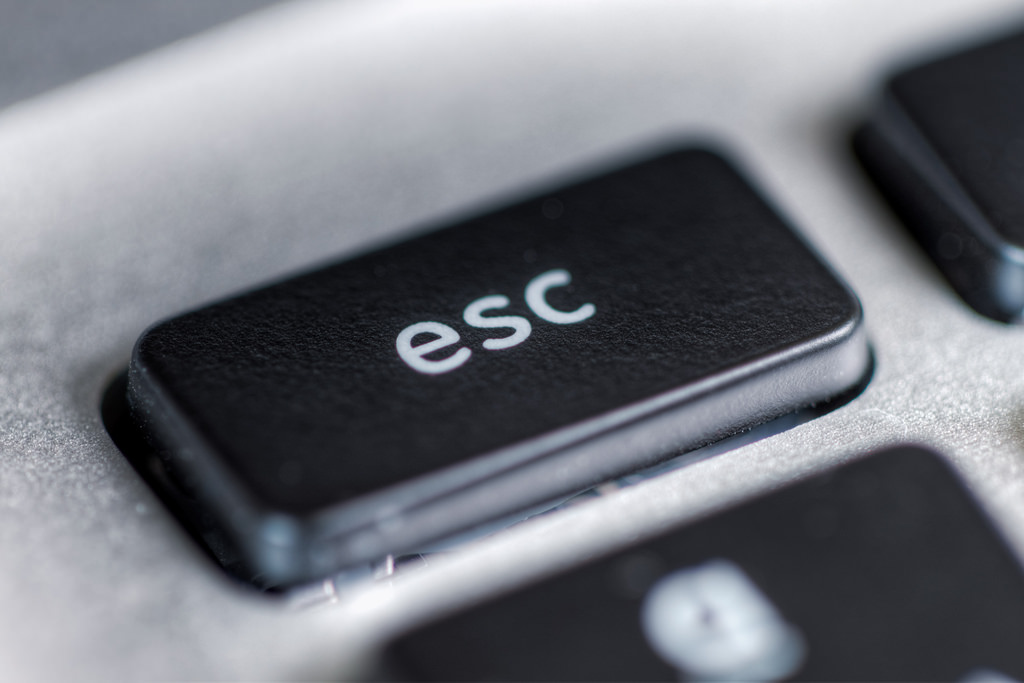 Hit esc to end you flight.
To change views
On some planes/helicopters is the flaps.
Controls
To move your view around.
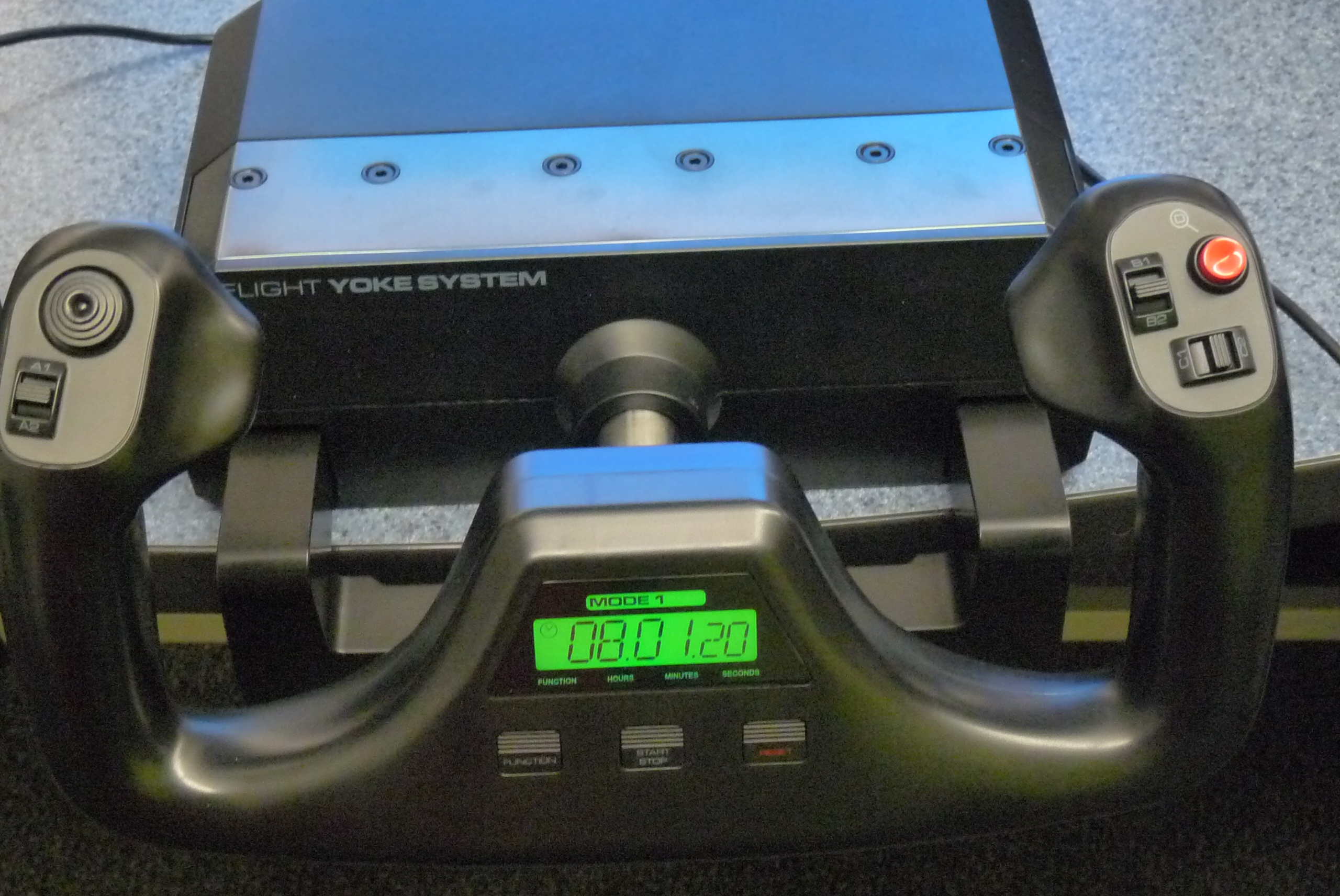 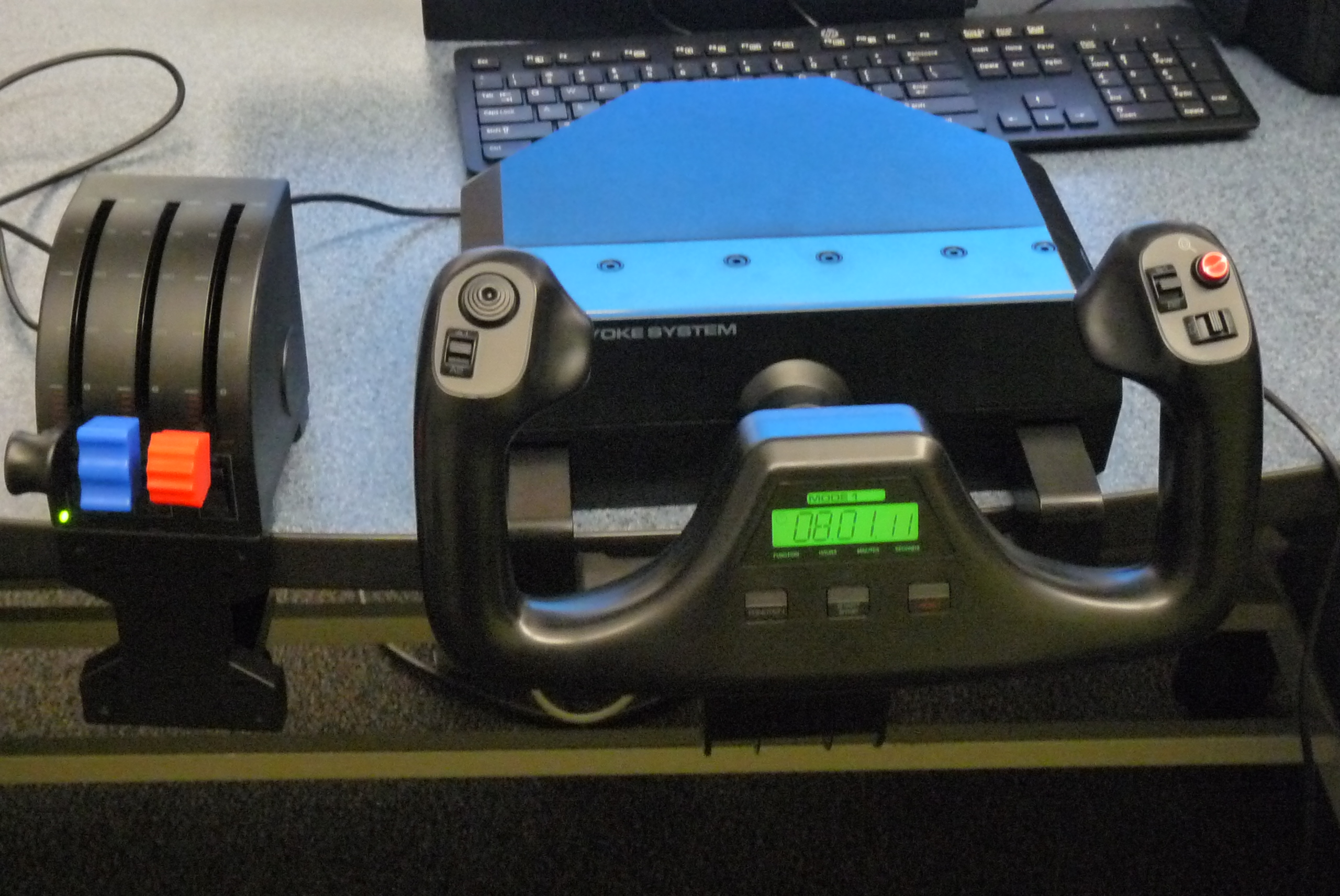 On some planes/helicopters is the flaps.
Your system
To turn on/off you landing gear
This is your time(how long you have had it on) and/or stopwatch.
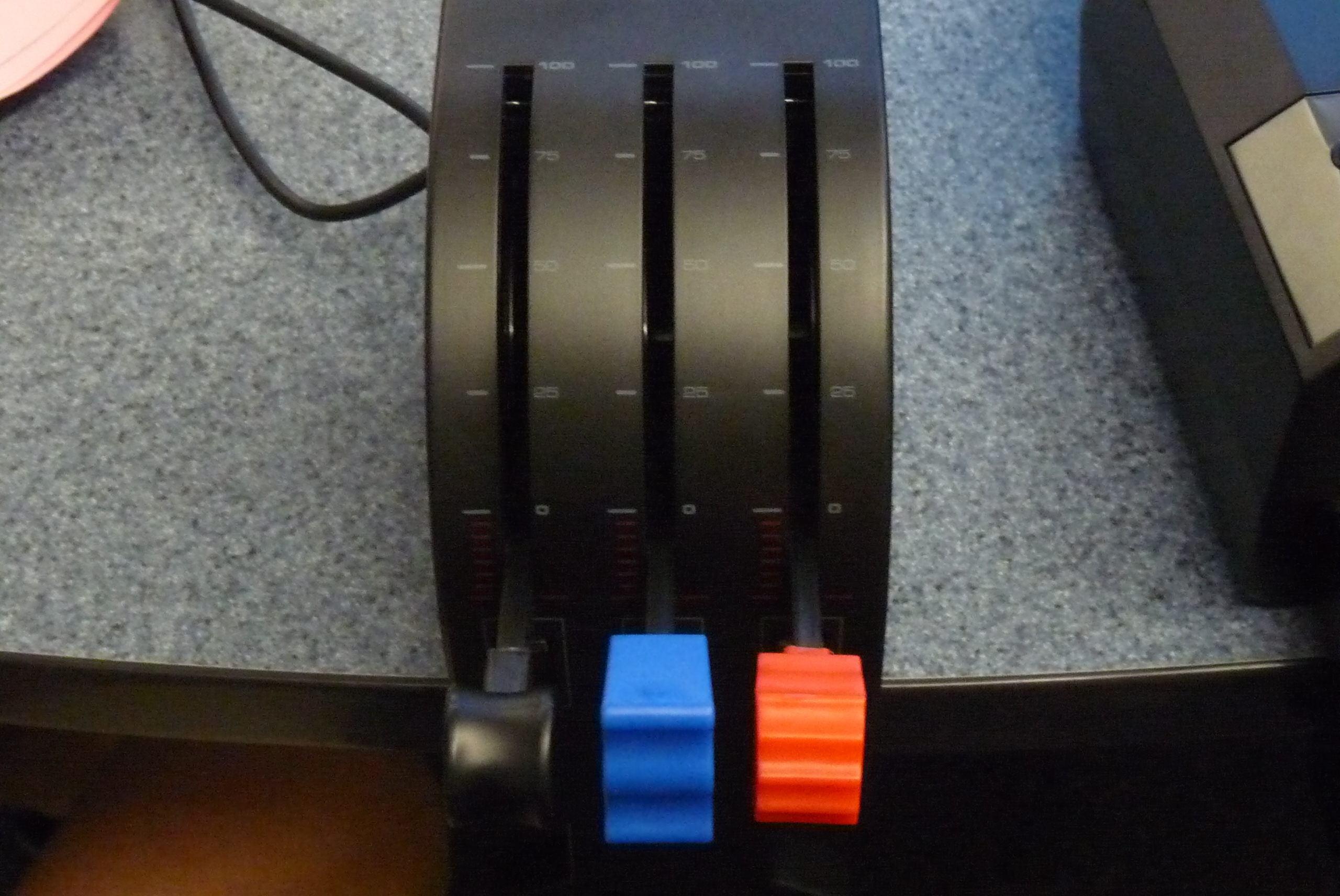 These we don’t know what they do.
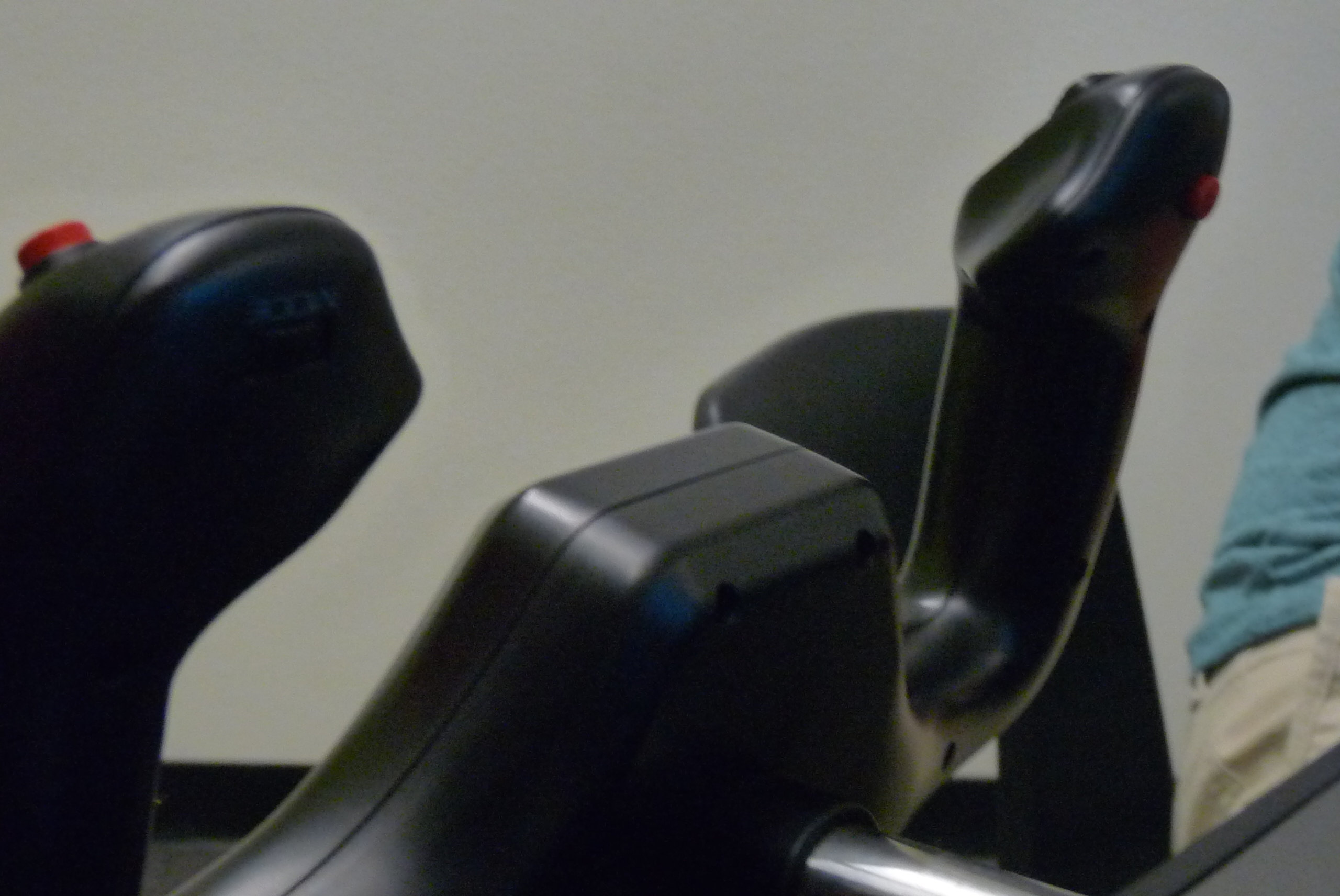 This one controls your speed
These ones we don’t know what they do
We think they may be for different types of airplanes or helicopters, just for one type.
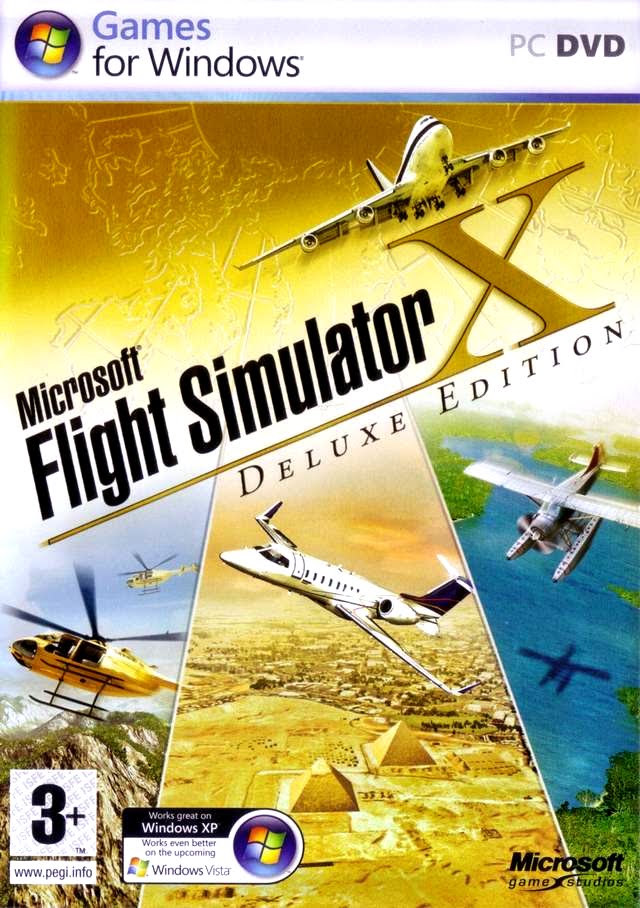 The End